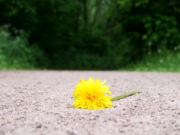 «Я сорвал цветок – и он завял.
Я поймал жука – и он умер у меня на ладони.
Я посадил птицу в клетку – и она погибла 
в неволе.
И тогда я понял, что прикоснуться к красоте 
можно только сердцем». 
                                                           Агния Барто.
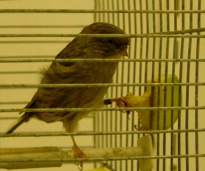 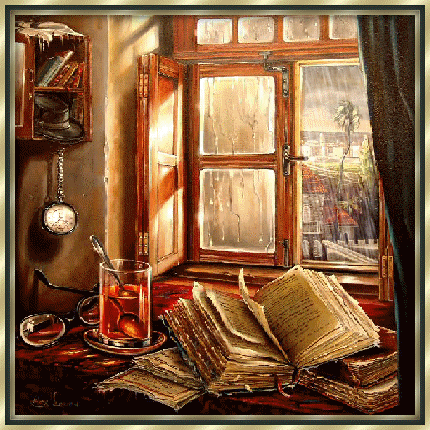 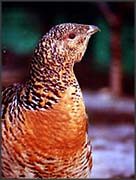 Тема: В.П.Астафьев «Капалуха»
Цель:
Познакомиться с жизнью и творчеством В.П.Астафьева
Изучить рассказ  «Капалуха»
Узнать сведения о капалухе
Формулировать основную мысль рассказа 
своими словами
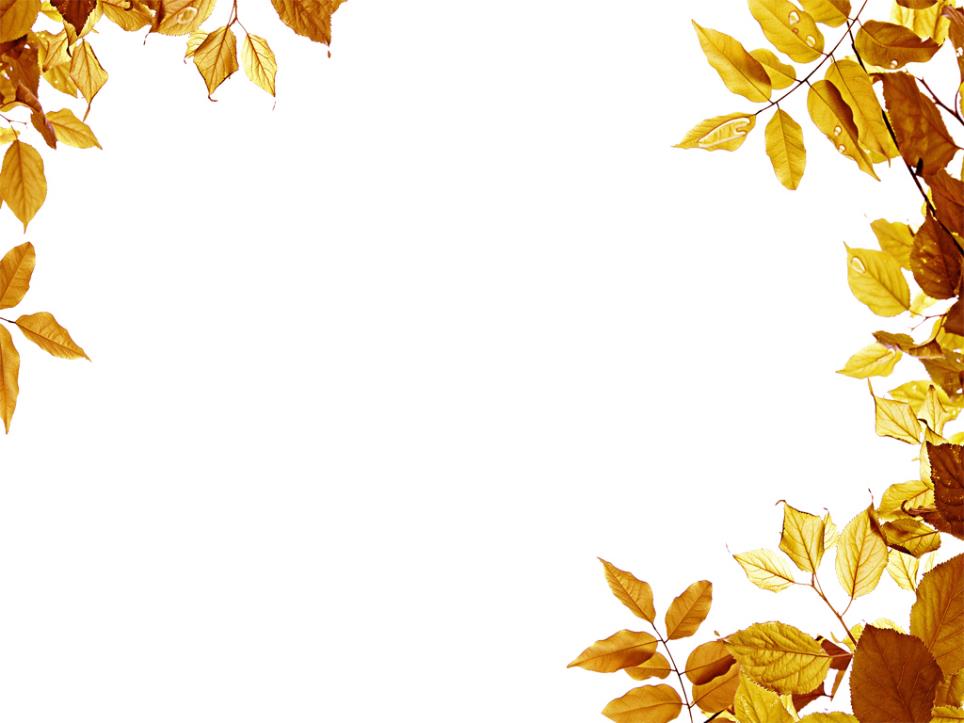 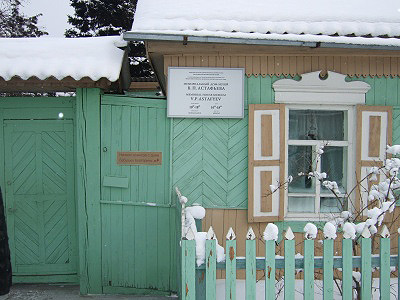 Виктор Петрович Астафьев 1924-2001 г
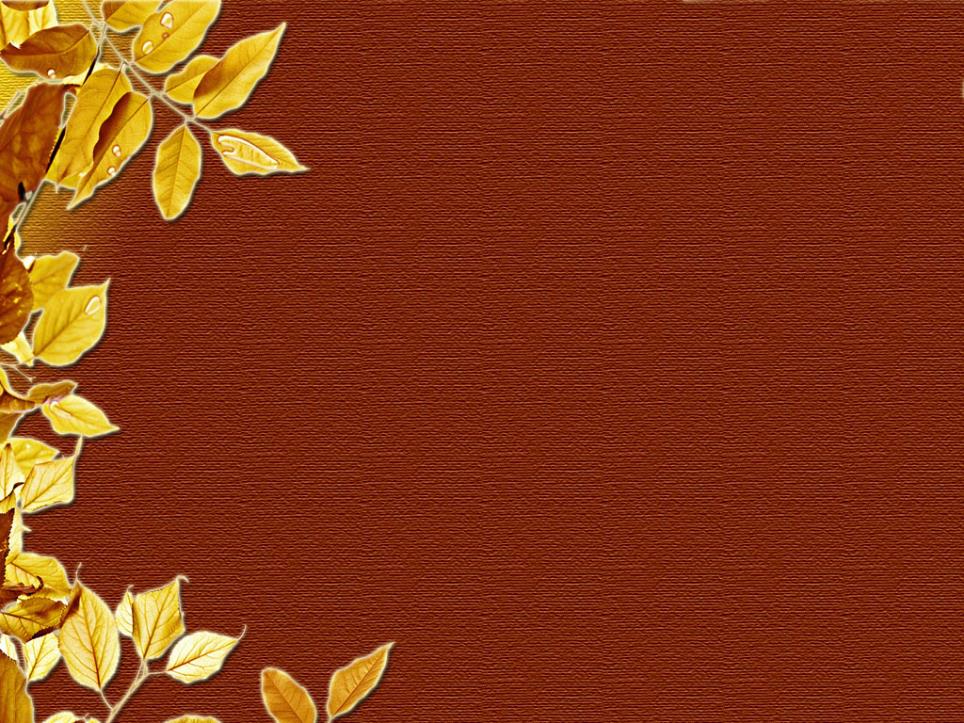 с.Овсянка – родина писателя
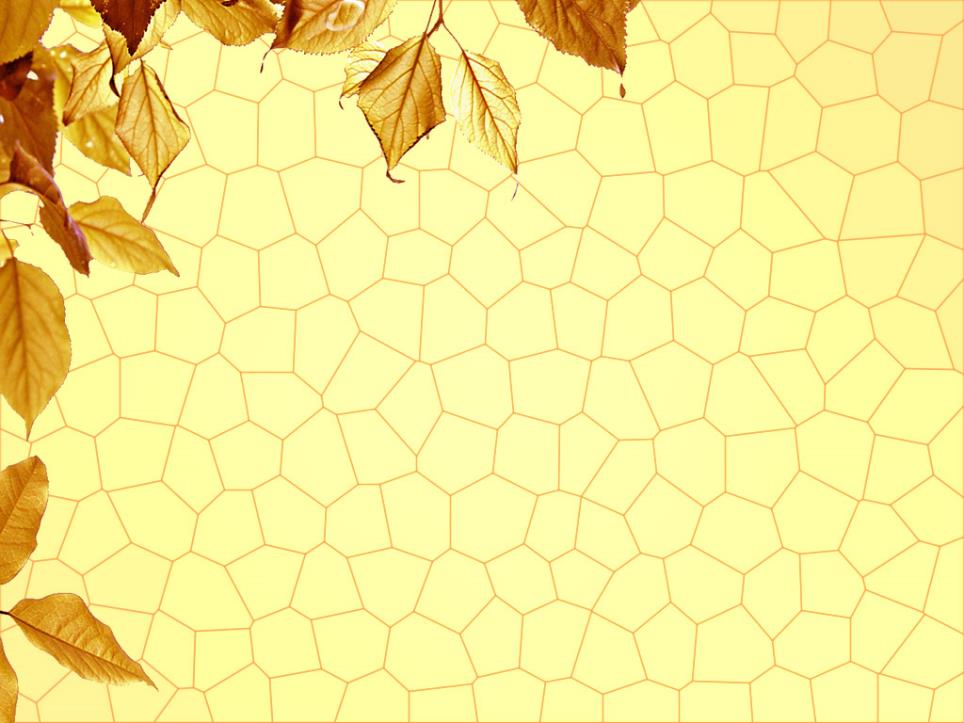 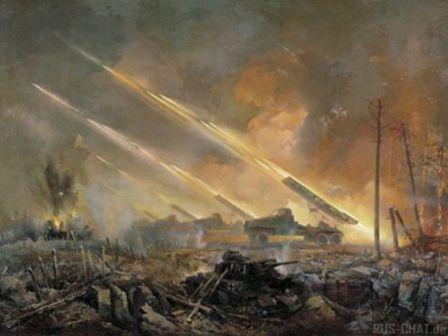 В 1942 году в 18 лет ушел на фронт добровольцем, был тяжело ранен.
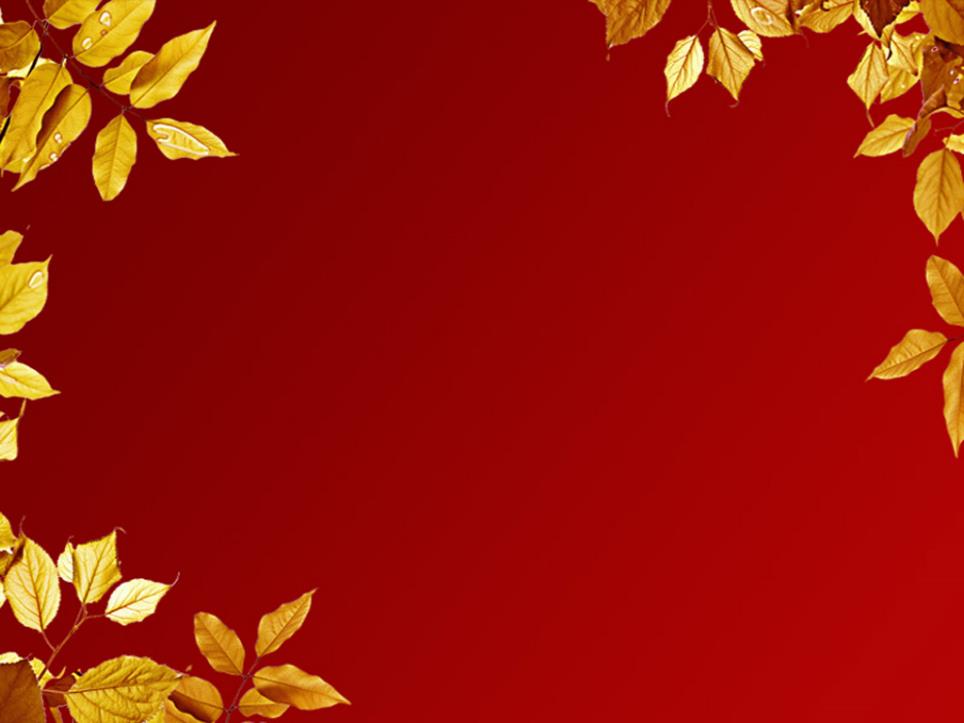 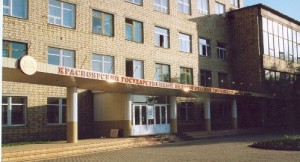 Улица и КГПУим.В.П. Астафьева
Книги В.П. Астафьева
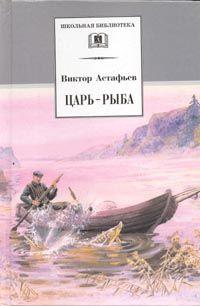 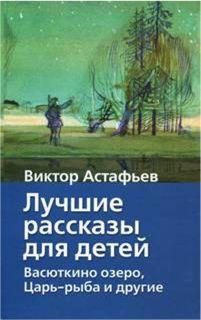 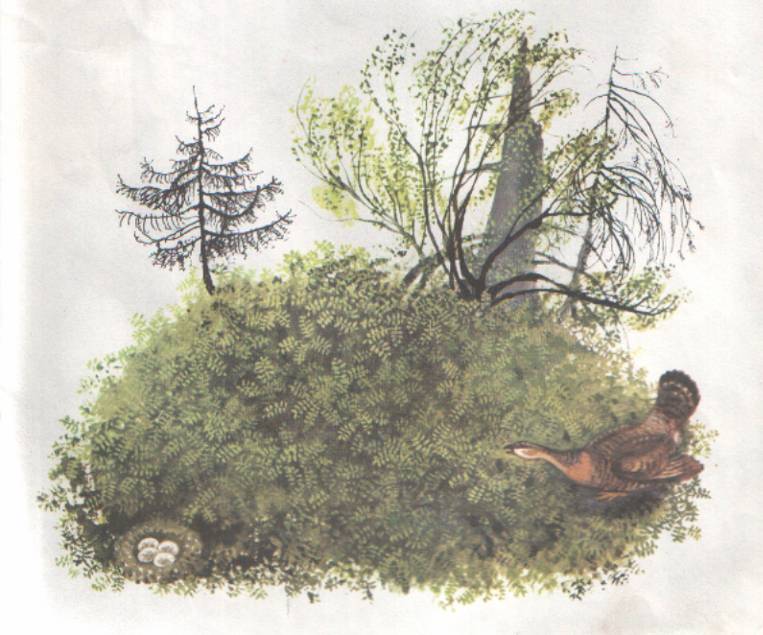 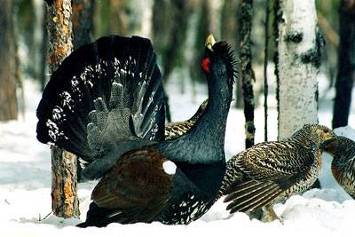 Словарная работаПрочитайте по слогам, затем плавно:
при-бли-жа-лись
к  аль-пийс-ким
по-ко-роб-лен-ны-е
ред-ко-ла-пых   е-лей
по-ше-ве-ли-ва-ли
блед-но-лист-ным
до-цве-та-ю-щим
чер-нич-ни-ком
рас-пу-щен-ны-ми
за-кос-те-не-ли   от   не-под-виж-нос-ти
за-рож-да-ю-щий-ся
по-до-шед-ший
Просека
Валежник
Черничник
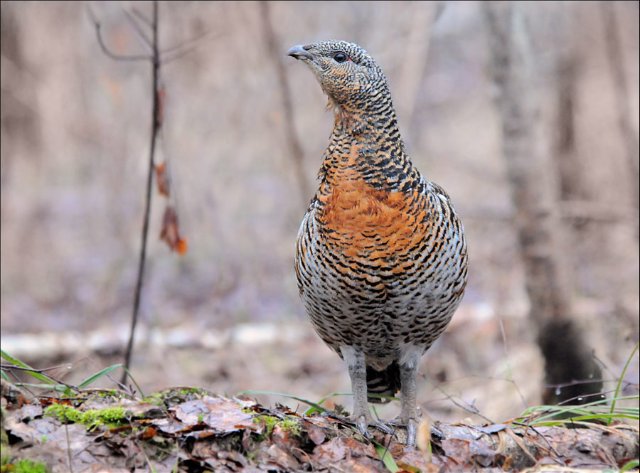 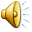 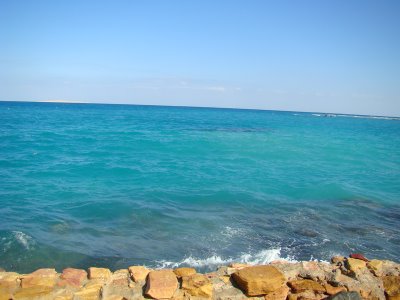 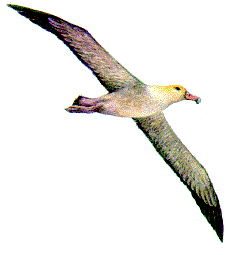 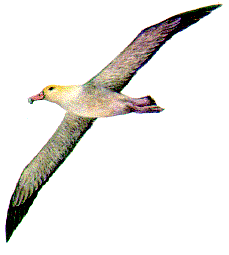 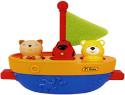 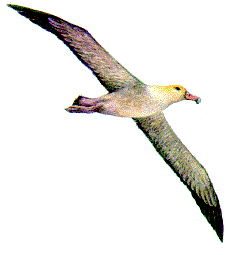 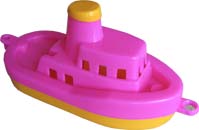 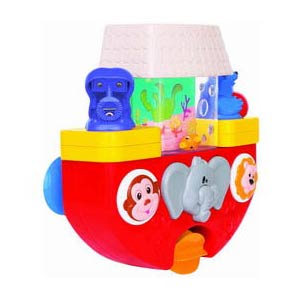 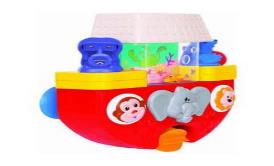 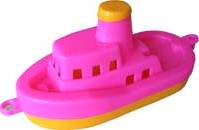 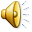 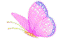 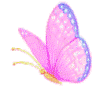 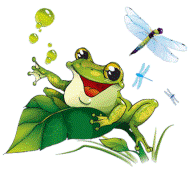 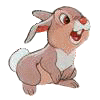 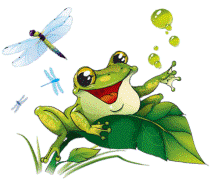 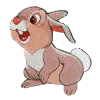 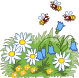 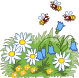 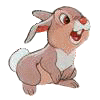 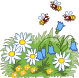 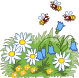 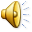 Тест- ответы
В
Б
В
Б
В
Б
А
А
А
А
добрая
любящая
внимательная
Капалуха-
мама
заботливая
упрямая
смелая
храбрая
бесстрашная
терпеливая
ППУСТЬ ВАШЕ СЕРДЦЕ ВСЕГДА БУДЕТ ДОБРЫМ И ОТЗЫВЧИВЫМ!!!!!
Спасибо за работу.